Бароко 
в місті Прага
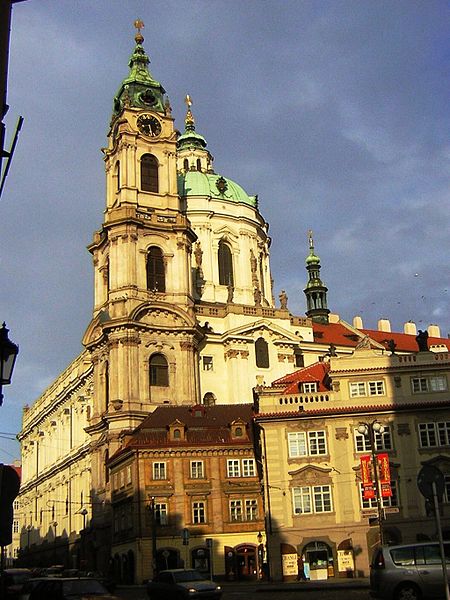 Батько і син Дінценгофери, 
церква Св.Микулаша
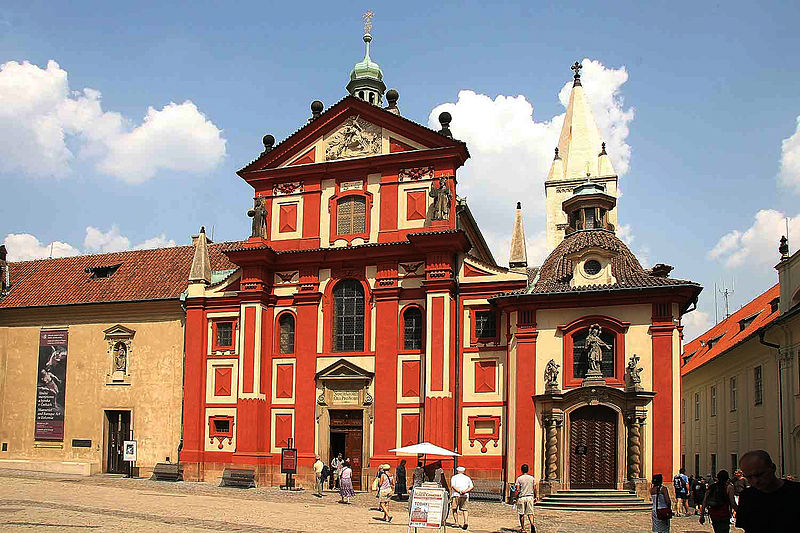 арх. Франческо Каратті, бароковий фасад базиліки Св. Георгія, Прага.
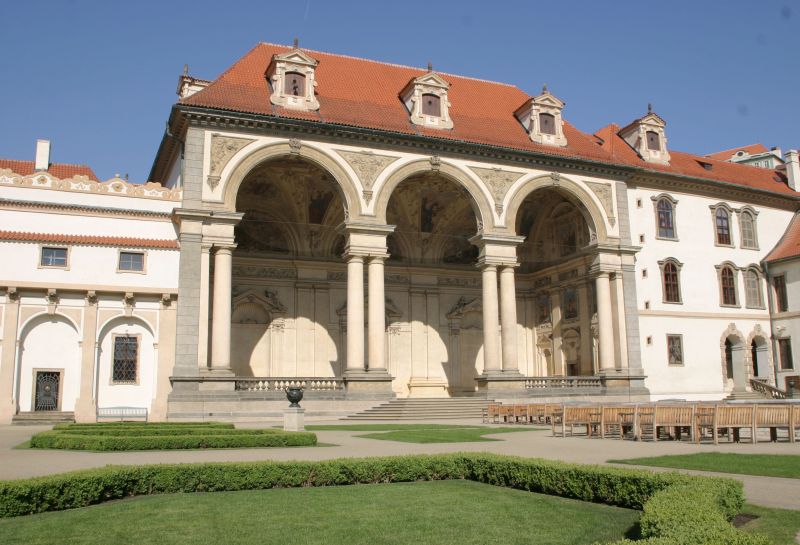 Валдштейнський палац, садовий фасад
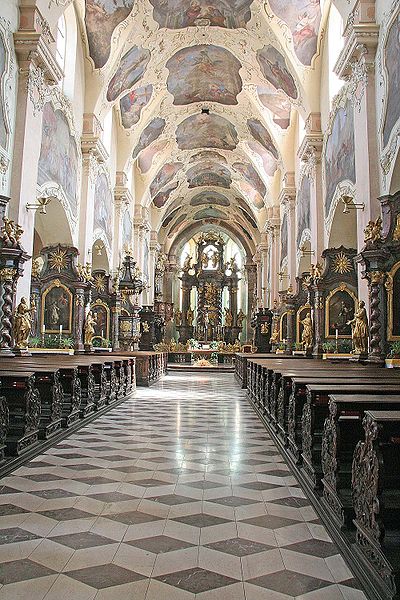 Костел Страговського
 монастиря
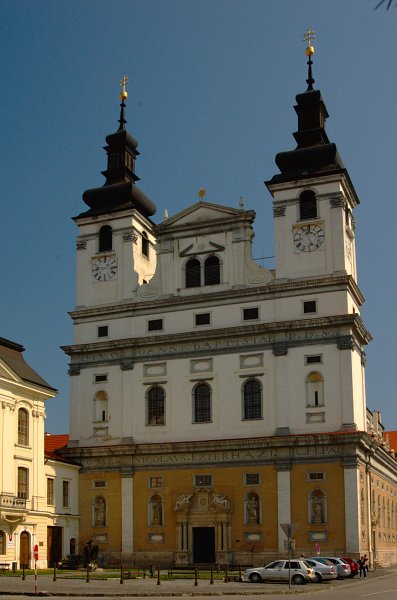 Бароко 
в Австрії
Ранньобароковий костел св.
Іоанна Хрестителя в м.Трнава, 
Словаччина
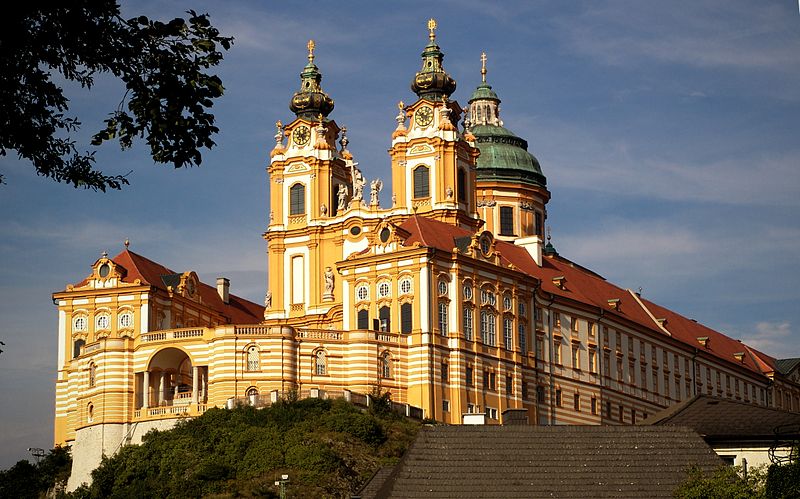 Монастир в Мельку
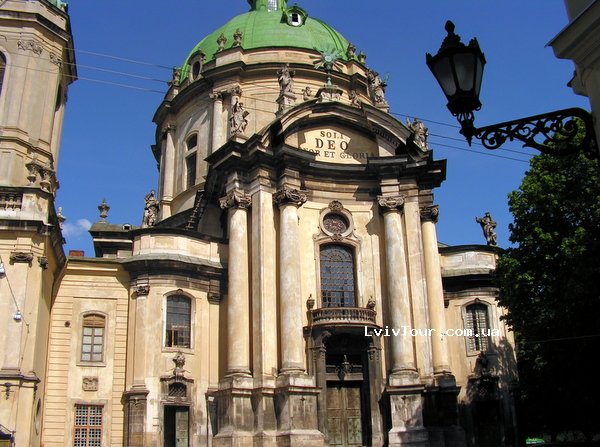 Домініканський собор у Львові
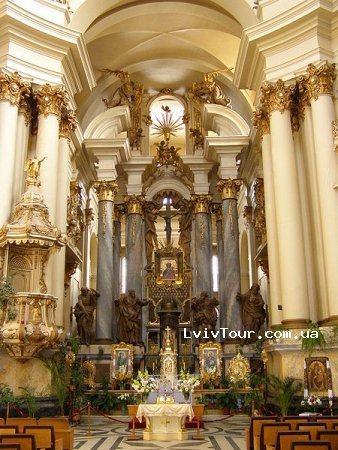 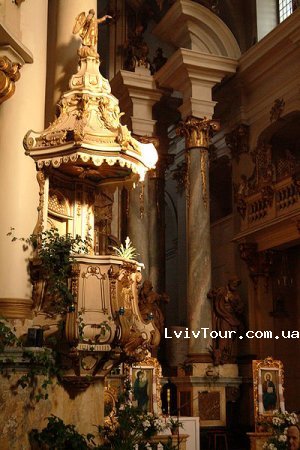 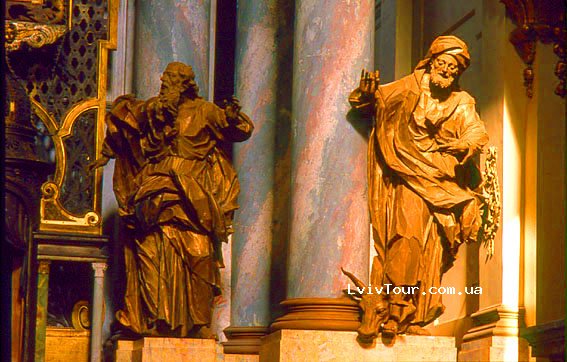 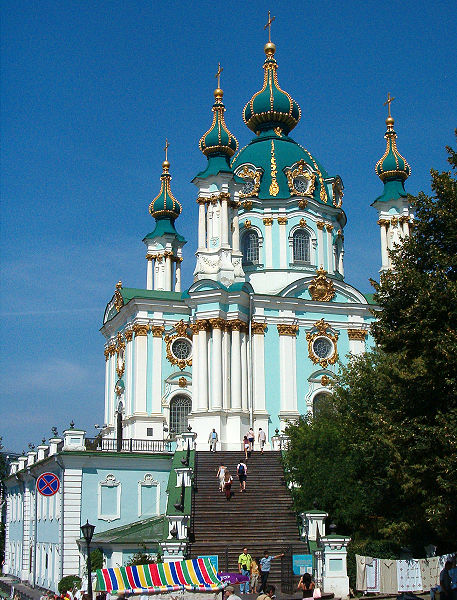 Андріївська 
церква. Київ
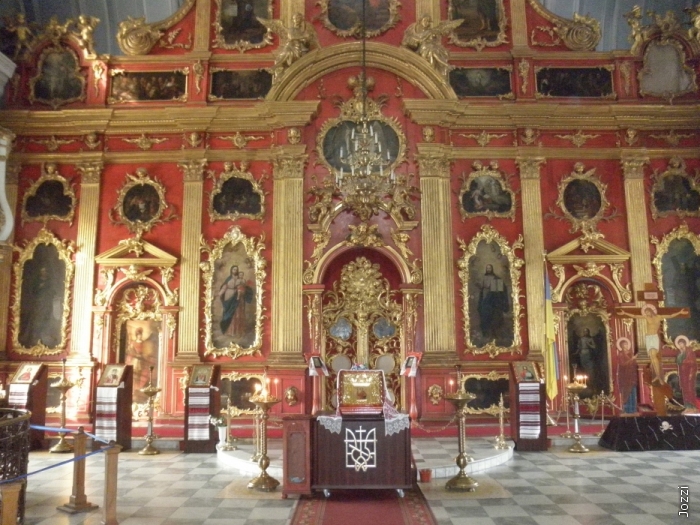 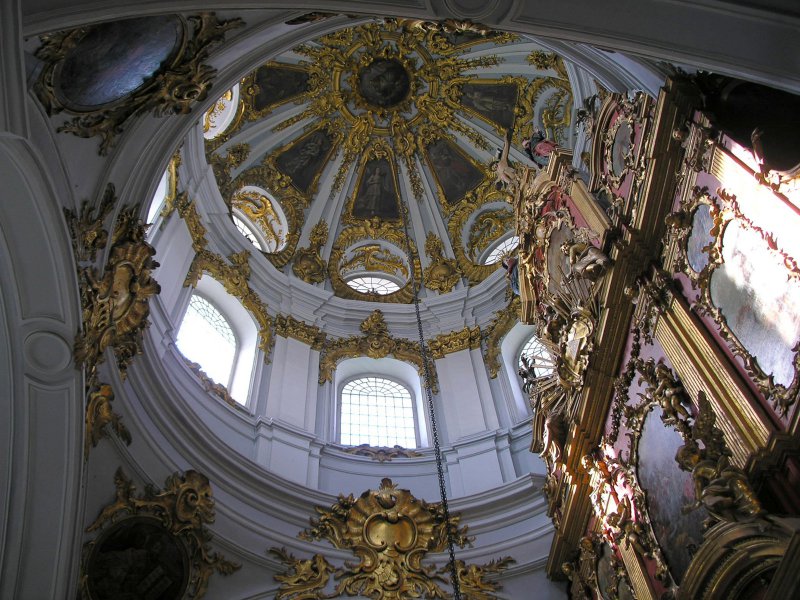 Собор Святого Юра. Львів
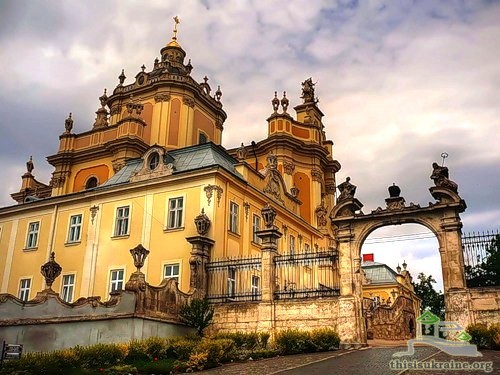 Собор Святого Миколая Чудотворця
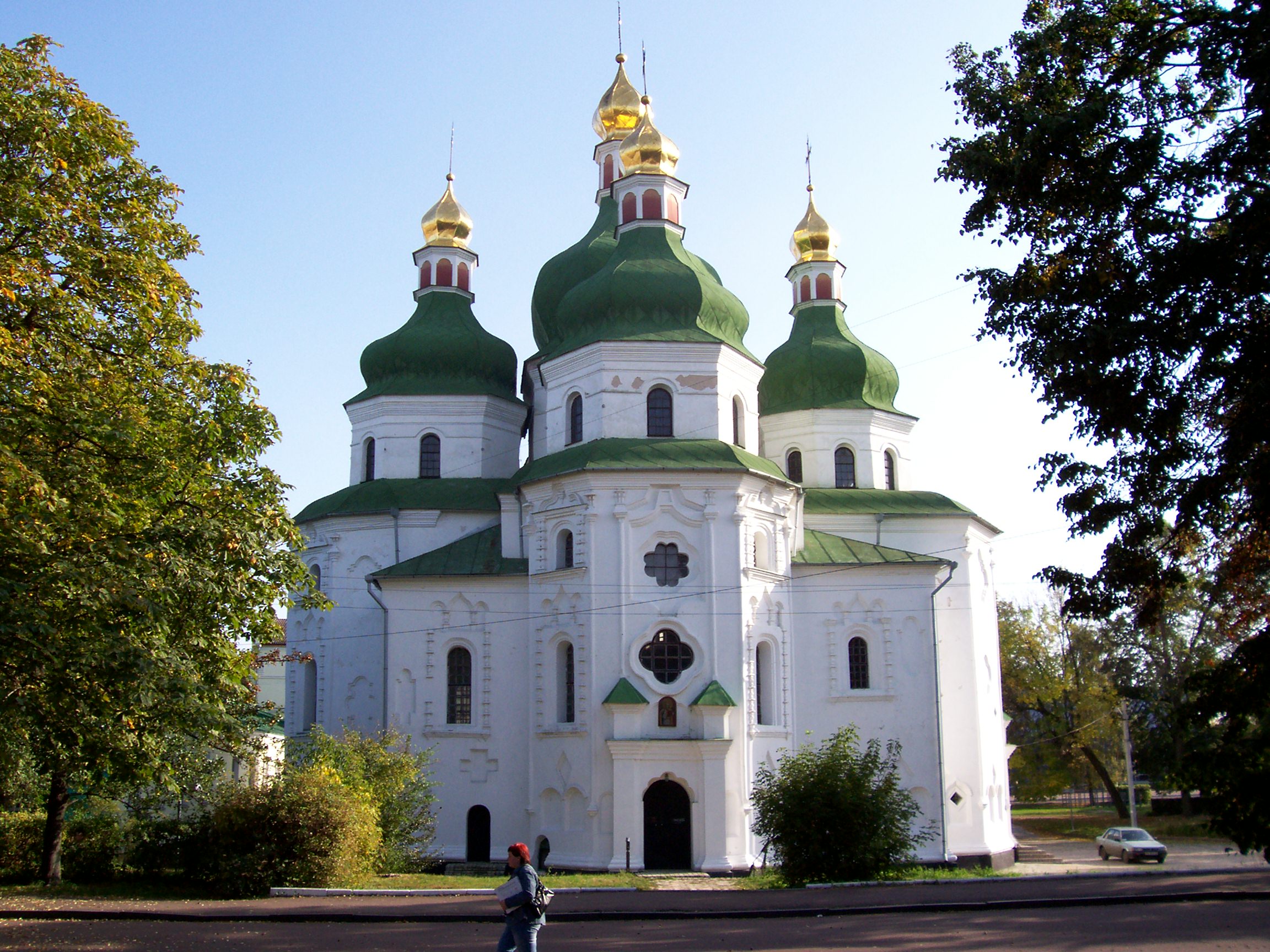 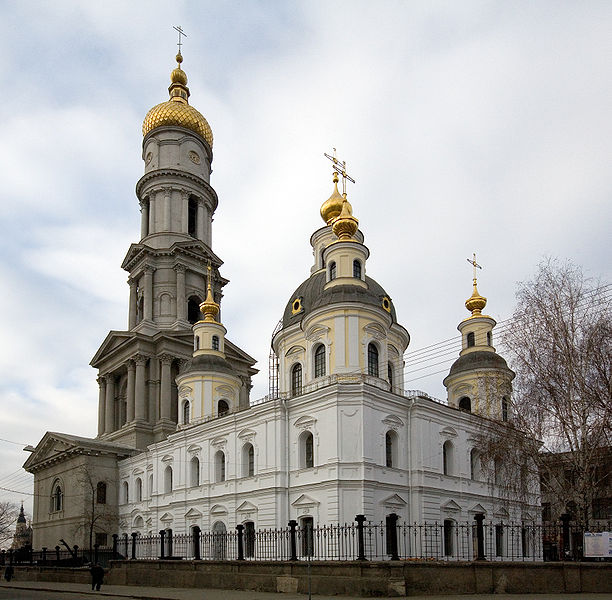 Успенський кафедральний собор,Харків
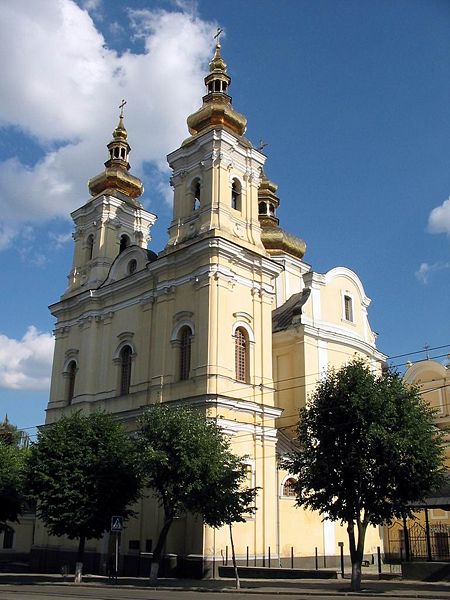 Вінниця. Домініканський 
Костел (нині — Свято-
Преображенський 
собор). 18 ст.
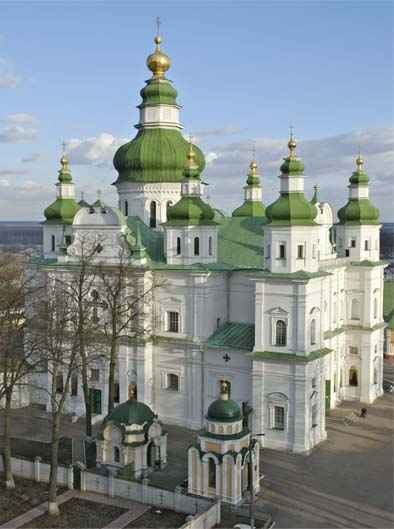 Троїцький собор. 
Чернігівська обл.
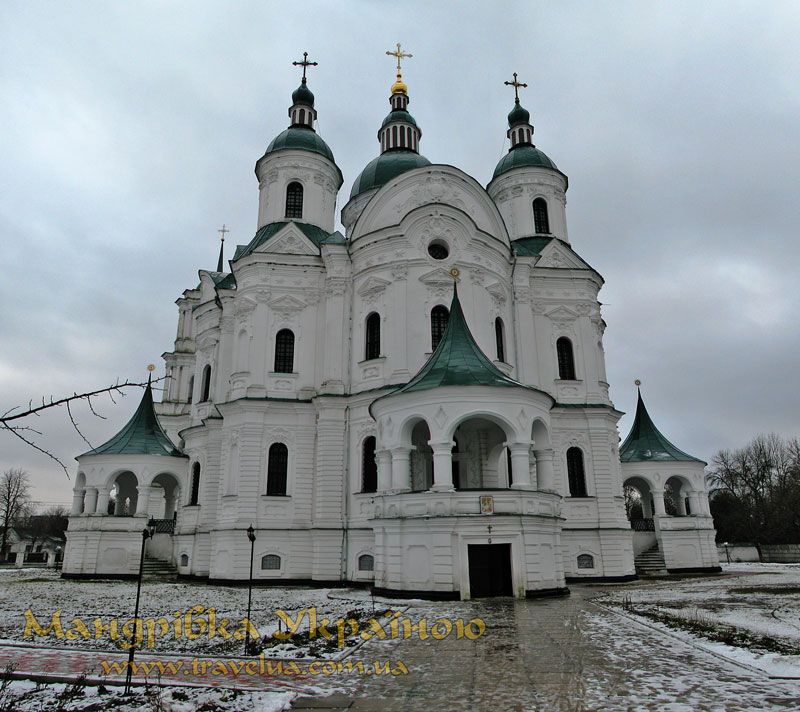 Собор  Різдва Богородиці  у Козельці
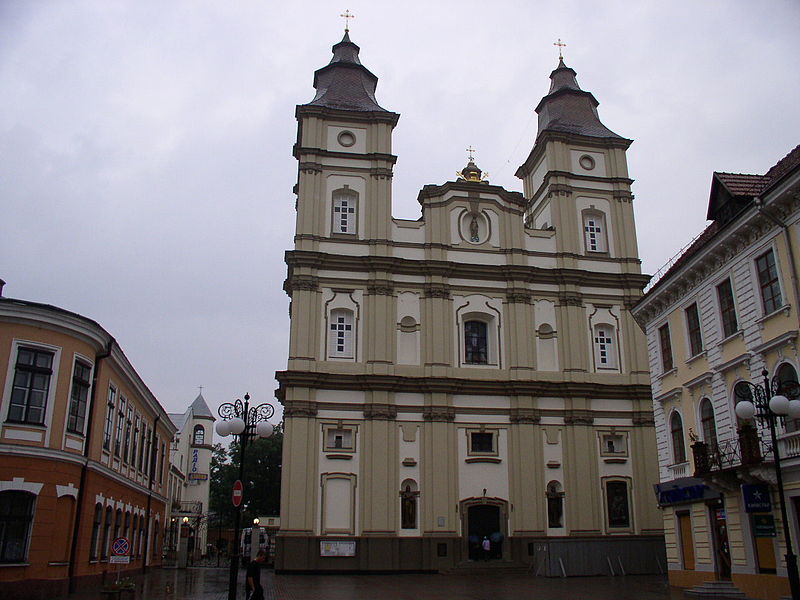 Івано-Франківськ,Кафедральний собор св. Воскресіння (Катедра)
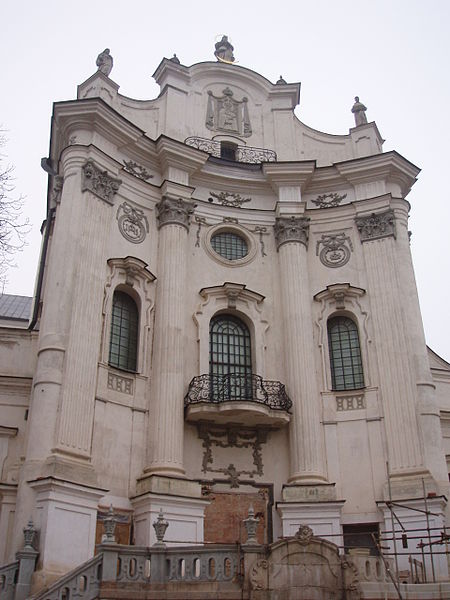 Фасад костелу Діви Марії
 монастиря Кармелітів 
Босих . Бердичів
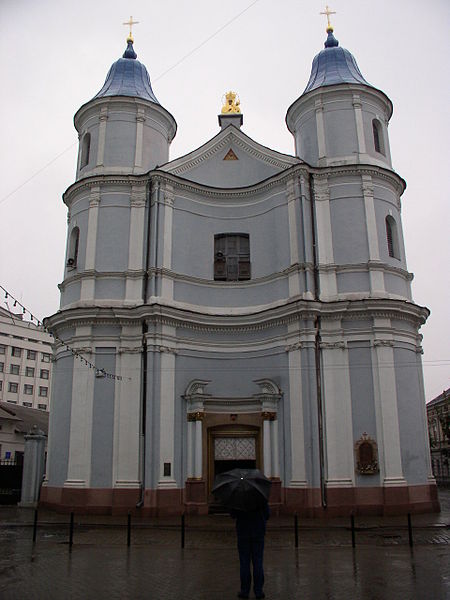 Вірменська церква
 (Івано-Франківськ)
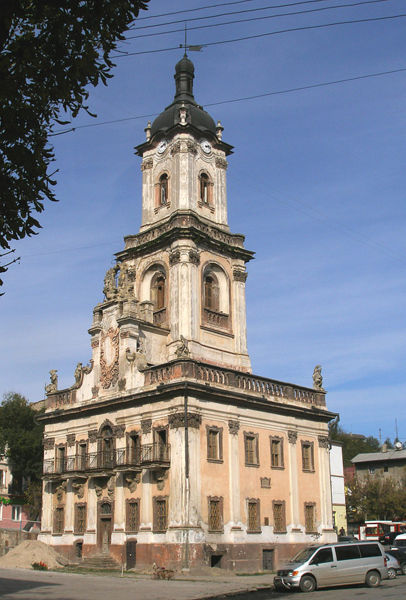 Ратуша в місті Бучач, 18 ст.
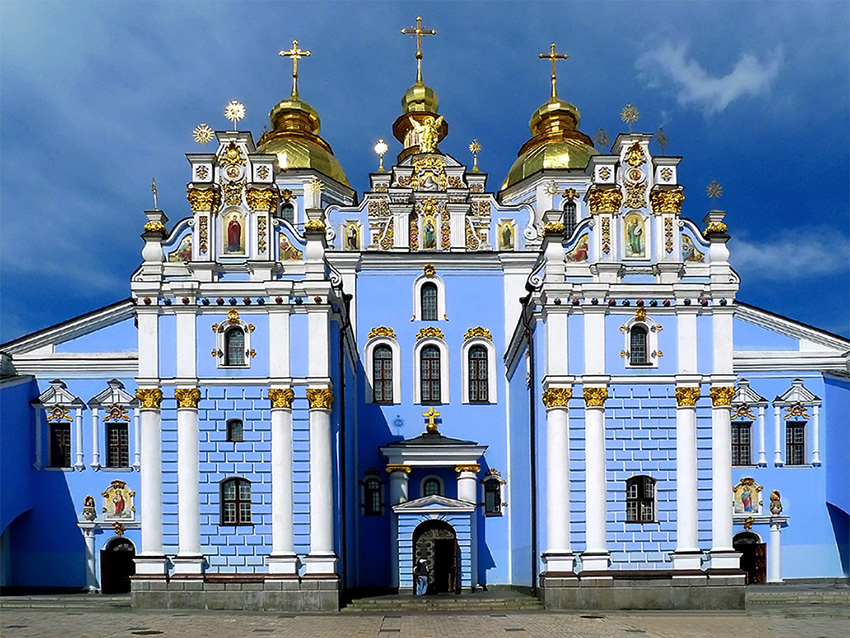 Михайлівський золотоверхий собор. Київ